25-1
These materials are by the Kongki Ka Project and are made available to you under the terms of the Creative Commons Attribution ShareAlike license 4.0.
You have permission to share and redistribute these materials in any format and to make reasonable revisions and adaptations of this translation, provided that:
•	You include the above licence and source information.
•	If you redistribute these materials or create derivatives, you must distribute your contributions under the same license as the original.

The Holy Bible, Berean Standard Bible, BSB is produced in cooperation with Bible Hub, Discovery Bible, OpenBible.com, and the Berean Bible Translation Committee. This text of God's Word has been dedicated to the public domain.

Tibetan text is from the The Holy Bible in Modern Literary Tibetan, New Tibetan Bible translation.
This translation is made available under the terms of the Creative Commons Attribution-NonCommercial-NoDerivatives 4.0 International license.
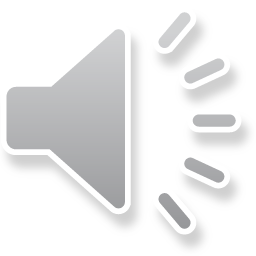 [Speaker Notes: Checked Kham
25 Into Exile
1. Israel’s evil deeds -1 Kings 12:25- 13:5; 2 Kings 17:1-19 (Left Top)
2. Book of the law is found - 2 Kings 22-23:25 (Right Top)
3. Jehoiakim burns Jeremiah’s scroll - Jeremiah 36 (Right Bottom)
4. Jeremiah is thrown into the cistern - Jeremiah 38:1-13 (Left Bottom)
5. Destruction of Jerusalem/ Judah into exile - 2 Kings 24:8-16 , 25:8-21 Jeremiah
39:11-14 (Center)]
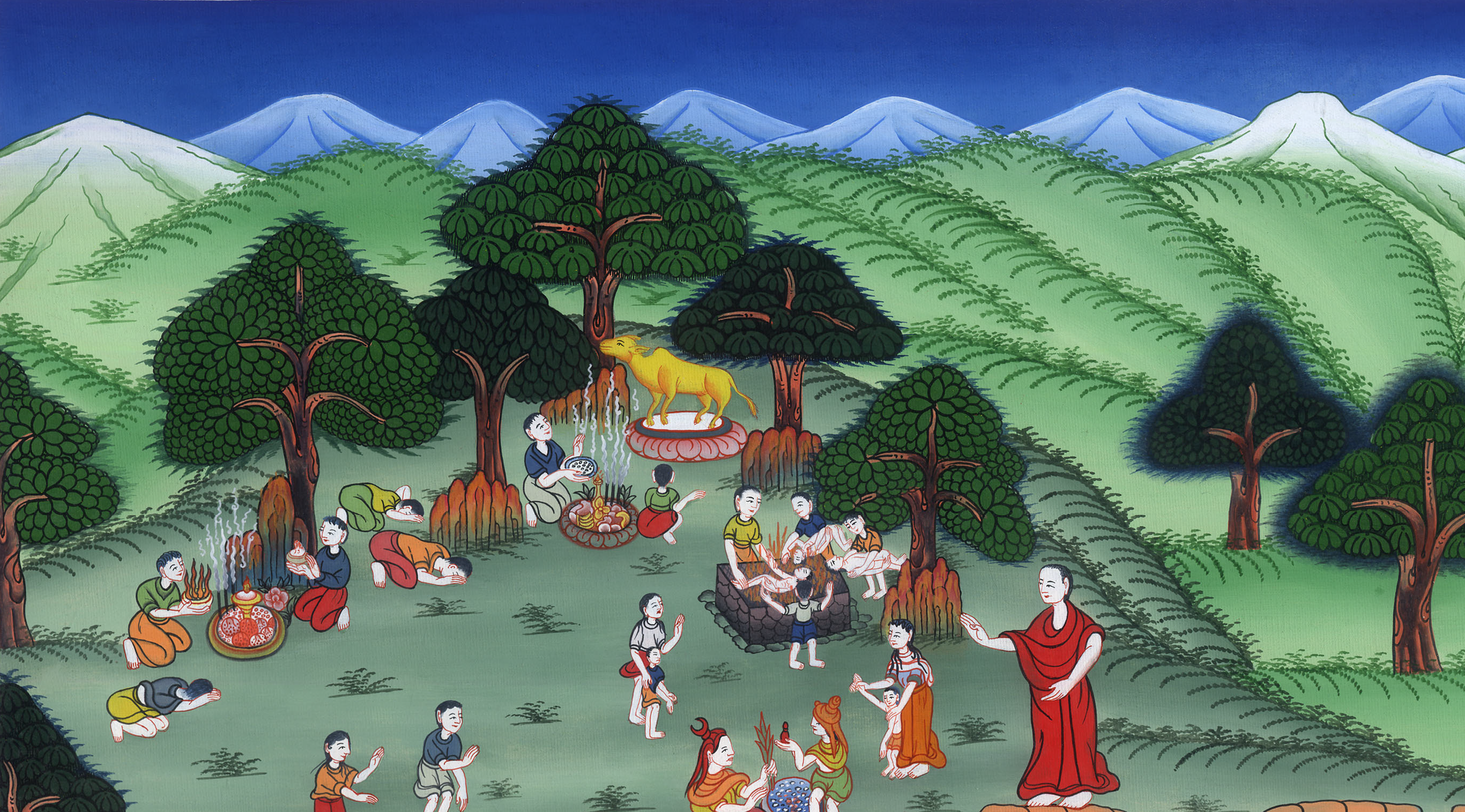 རྒྱལ་རབས་དང་པོ། 12-13
རྒྱལ་རབས་གཉིས་པ། 17
    སྡིག་པ་གྱིས་པ།
25 Into Exile
1. Israel’s evil deeds -1 Kings 12:25- 13:5; 2 Kings 17:1-19 (Left Top)
རྒྱལ་རབས་དང་པོ། 12-13
རྒྱལ་རབས་གཉིས་པ། 17
སྡིག་པ་གྱིས་པ།
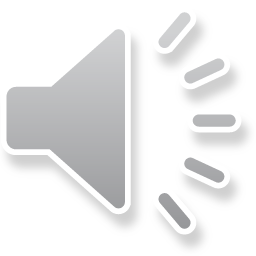 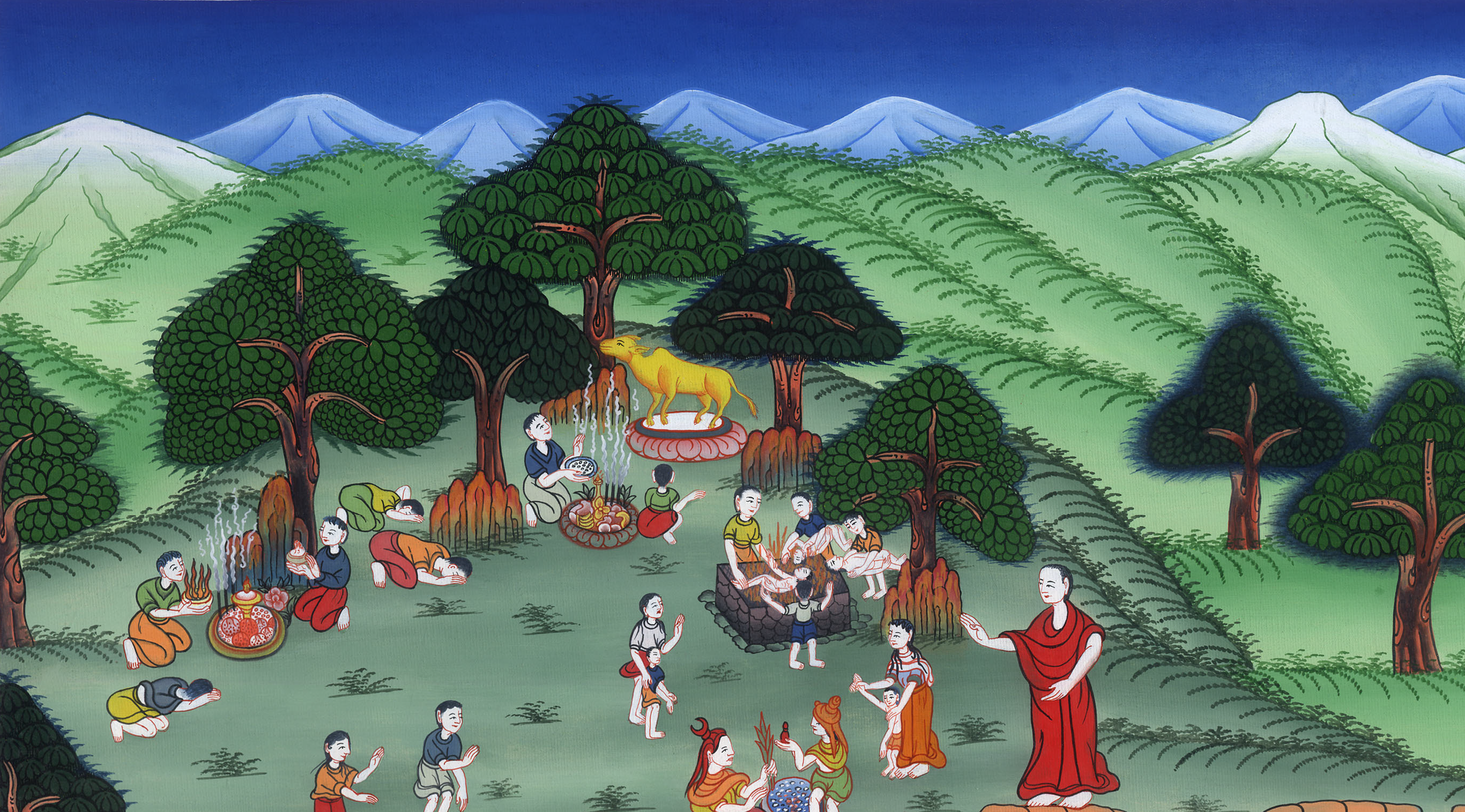 རྒྱལ་རབས་དང་པོ། 12-13
རྒྱལ་རབས་གཉིས་པ། 17
    སྡིག་པ་གྱིས་པ།
This work is licensed under a Creative Commons Attribution-ShareAlike 4.0 International License
28After seeking advice, the king made two golden calves and said to the people, “Going up to Jerusalem is too much for you. Here, O Israel, are your gods, who brought you up out of the land of Egypt.”
28རྒྱལ་པོས་སེམས་ཐག་བཅད་ནས་གསེར་གྱི་བ་ཕྲུག་གཉིས་བཟོས་ཏེ་མི་རྣམས་ལ། ཀྱེ་ཡེས་ར་ཨེལ་པ་རྣམས། ཁྱོད་ཅག་ཡེ་རུ་སཱ་ལེམ་དུ་ཡར་འགྲོ་བར་དཀའ་སྡུག་ཡོད། ལྟོས་དང་། ཁྱོད་ཅག་ཨེ་ཅིབ་ཡུལ་ནས་ཕྱི་རུ་ཁྲིད་འོངས་པའི་ལྷ་ནི་འདི་རུ་ཡོད་ཅེས་སྨྲས་ནས།
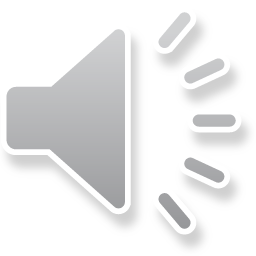 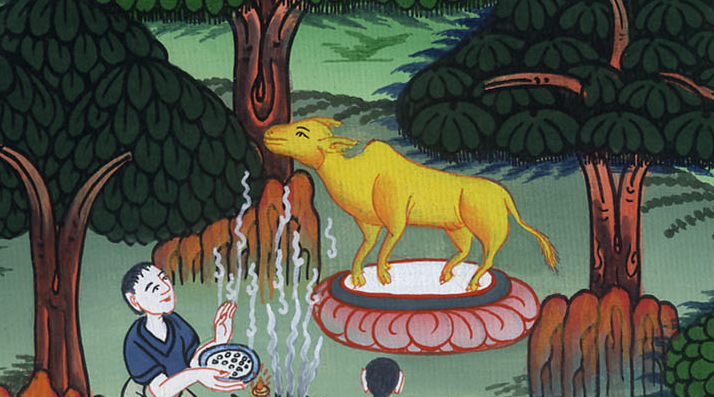 རྒྱལ་རབས་དང་པོ། 12:28
30And this thing became a sin; the people walked as far as Dan to worship before one of the calves.
30ཡེས་ར་ཨེལ་པ་རྣམས་དཱན་ཡུལ་གྱི་གསེར་གྱི་བ་ཕྲུག་ལ་བསྙེན་བཀུར་བྱེད་དུ་ཕྱིན་པས་དེ་ནི་ཁོ་རྣམས་ཀྱི་སྡིག་པའི་རྒྱུ་རུ་གྱུར་ཏོ། །
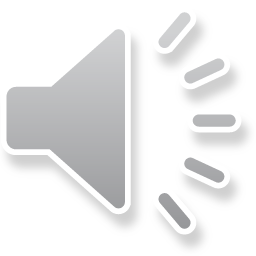 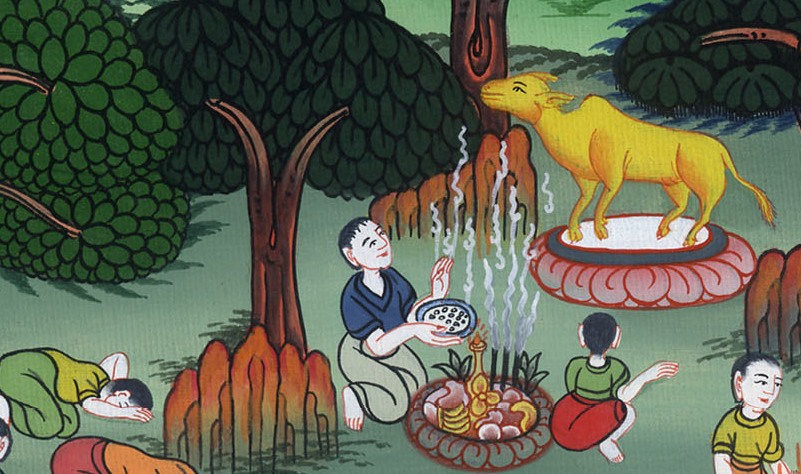 རྒྱལ་རབས་དང་པོ། 12:30
31Jeroboam also built shrines on the high places and appointed from every class of people priests who were not Levites.
31ཡང་ཁོས་མཐོ་གླིང་རྣམས་སུ་མཆོད་ཁང་བཞེངས་པ་དང་། ལེ་ཝི་པ་མ་ཡིན་པའི་སྐྱེ་བོ་ཕལ་བ་རྣམས་མཆོད་དཔོན་དུ་བསྐོས་སོ། །
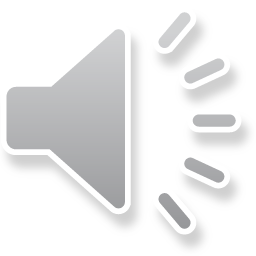 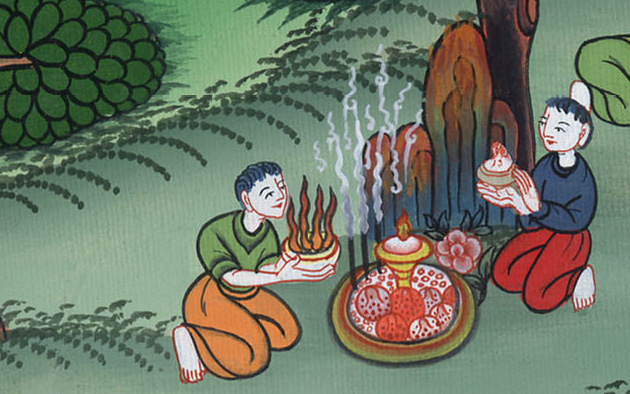 རྒྱལ་རབས་དང་པོ། 12:31
2Kings17:15They rejected His statutes and the covenant He had made with their fathers, as well as the decrees He had given them. They pursued worthless idols and themselves became worthless, going after the surrounding nations that the Lord had commanded them not to imitate.
རྒྱལ་རབས་གཉིས་པ། 17:15ཡང་ཁོང་གིས་དེ་དག་གི་མེས་པོ་རྣམས་ལ་མཛད་པའི་ཞལ་ཆད་དང་བཀའ་ཁྲིམས། དེ་དག་ལ་མཛད་པའི་ཉེན་བརྡ་བཅས་སྤངས་ནས། དོན་མེད་ཀྱི་སྐུ་འདྲའི་རྗེས་སུ་འབྲངས་པས་སྙིང་པོ་མེད་པར་གྱུར། དཀོན་མཆོག་ཡ་ཝཱེས་དེ་དག་ལ། ཕྱི་རོལ་པ་རྣམས་ཀྱི་རྗེས་སུ་མི་འབྲང་བར་གྱིས་ཞེས་བསྒོས་ཀྱང་། དེ་དག་ནི་རང་གི་མཐའ་འཁོར་དུ་ཡོད་པའི་ཕྱི་རོལ་པ་རྣམས་ཀྱི་རྗེས་སུ་འབྲངས།
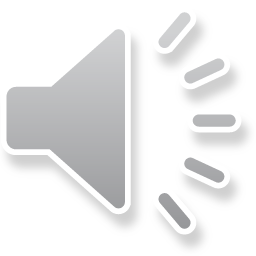 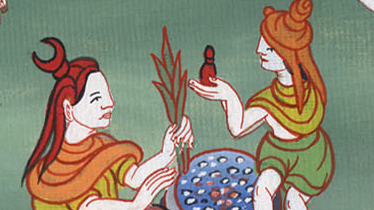 རྒྱལ་རབས་གཉིས་པ། 17:15
16They abandoned all the commandments of the Lord their God and made for themselves two cast idols of calves and an Asherah pole. They bowed down to all the host of heaven and served Baal.
16ཁོ་ཚོས་དེ་ལྟར་རང་གི་དཀོན་མཆོག་ཡ་ཝཱེའི་བཀའ་རྒྱ་ཐམས་ཅད་སྤངས་ཏེ། རང་གི་ཕྱིར་དུ་ཟངས་ཀྱི་བླུགས་སྐུ་བ་ཕྲུག་གཉིས་བཟོས་པ་དང་། ཨ་ཤེ་རཱ་ཡང་བརྩིགས་ནས་ནམ་མཁའི་སྐར་ཚོགས་ཐམས་ཅད་ལ་ཕྱག་བཙལ་ཞིང་པཱ་ཨལ་བསྟེན་ཏོ།
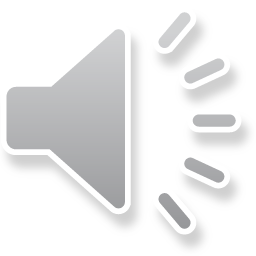 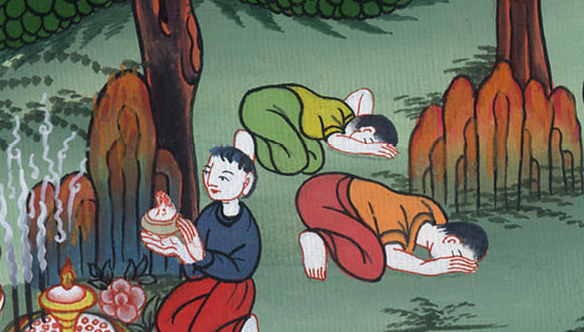 རྒྱལ་རབས་གཉིས་པ། 17:16
17They sacrificed their sons and daughters in the fire  and practiced divination and soothsaying. They devoted themselves to doing evil in the sight of the Lord, provoking Him to anger.
17ཡང་དེ་དག་གིས་རང་གི་བུ་དང་བུ་མོ་མེའི་དཀྱིལ་དུ་སྦྱིན་སྲེག་བཏང་ནས་མོ་བཏབ་སྟེ་རྫུ་འཕྲུལ་བསྟན་ཅིང་། དཀོན་མཆོག་ཡ་ཝཱེའི་སྤྱན་སྔར་ངན་པ་གང་ཡིན་སྤྱད་ནས་རང་ཉིད་བཙོངས་པ་དང་ཁོང་ཐུགས་ཁྲོ་བར་བྱས།
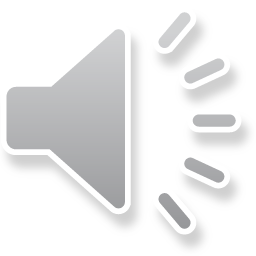 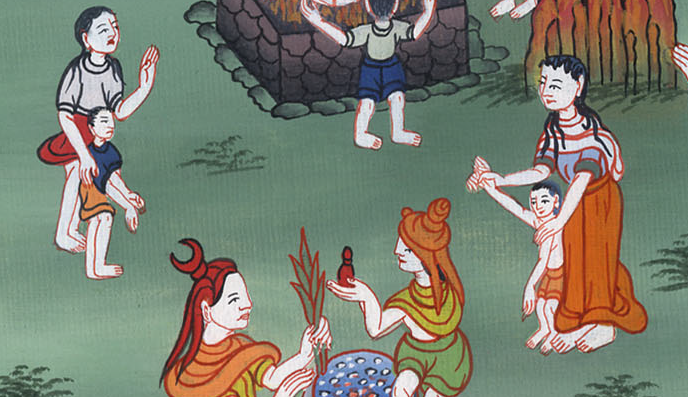 རྒྱལ་རབས་གཉིས་པ། 17:17
18So the Lord was very angry with Israel, and He removed them from His presence. Only the tribe of Judah remained,
18དེའི་རྐྱེན་གྱིས་དཀོན་མཆོག་ཡ་ཝཱེ་ཁོང་ཉིད་ཡེས་ར་ཨེལ་ལ་ཐུགས་རབ་ཏུ་ཁྲོས་ཏེ། དེ་དག་ཁོང་གི་སྤྱན་སྔ་ནས་ཕར་བསྐྲད་པས། ཡ་ཧུ་དཱའི་ཚོ་པ་མ་གཏོགས་གཞན་གང་ཡང་མ་ལུས་སོ། །
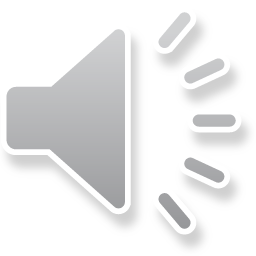 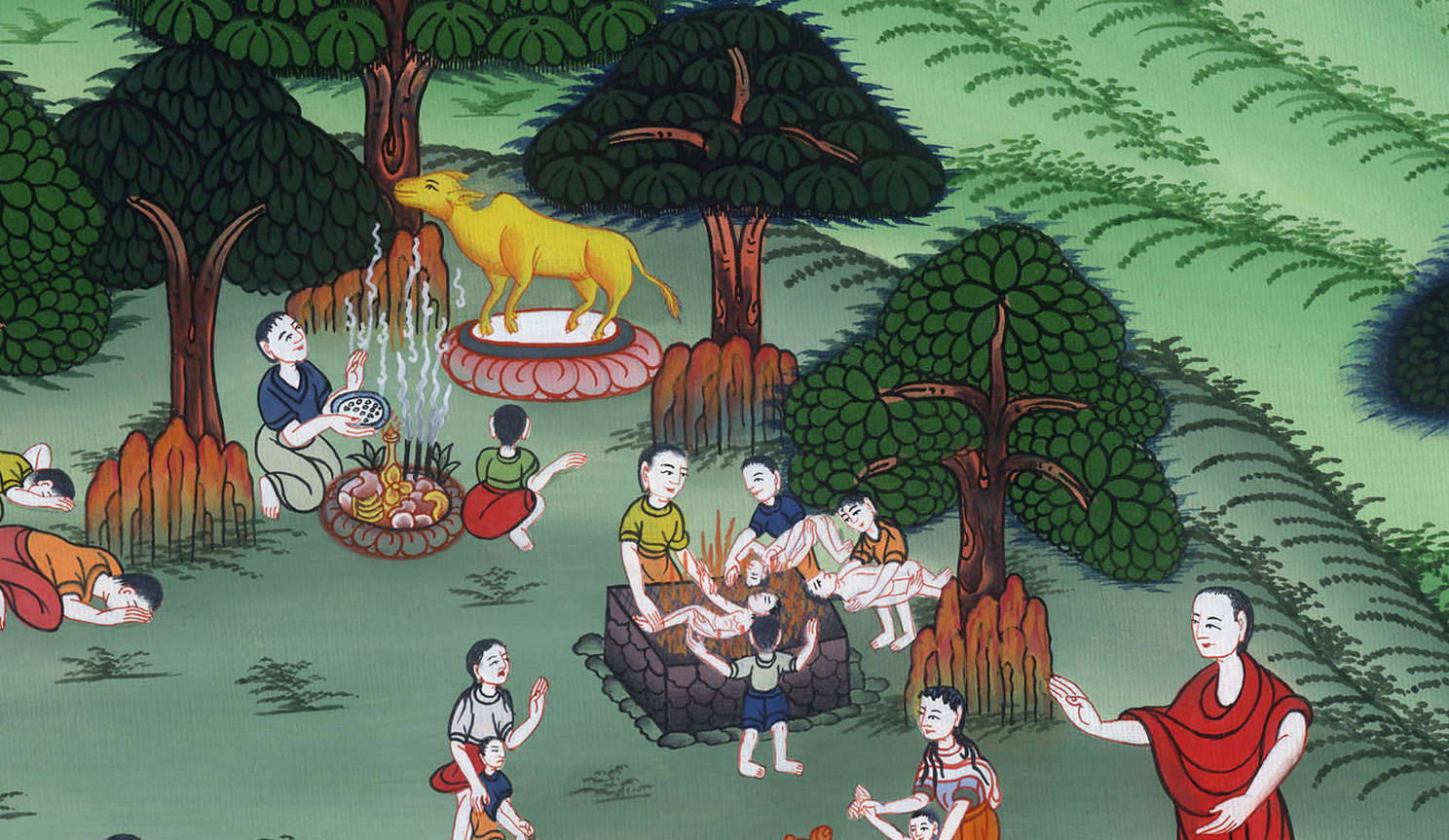 རྒྱལ་རབས་གཉིས་པ། 17:18
19and even Judah did not keep the commandments of the Lord their God, but lived according to the customs Israel had introduced.
19དེ་ཡང་ཡ་ཧུ་དཱ་པས་ཀྱང་རང་གི་དཀོན་མཆོག་ཡ་ཝཱེའི་བཀའ་རྒྱ་རྣམས་མ་བསྲུངས་པར། ཡེས་ར་ཨེལ་གྱིས་བྱས་པའི་ལུགས་སྲོལ་བཞིན་དུ་འགྲུལ།
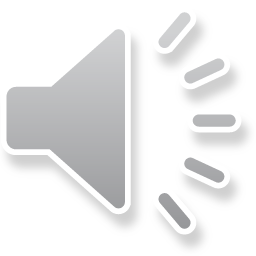 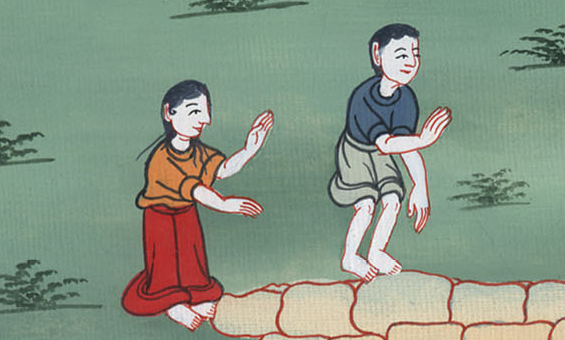 རྒྱལ་རབས་གཉིས་པ། 17:19
20So the Lord rejected all the descendants of Israel. He afflicted them and delivered them into the hands of plunderers, until He had banished them from His presence.
20དེ་ནས་དཀོན་མཆོག་ཡ་ཝཱེས་ཡེས་ར་ཨེལ་གྱི་བུ་རྒྱུད་ཐམས་ཅད་སྤངས་ནས་མནར་གཅོད་མྱང་དུ་བཅུག་སྟེ། ཉིད་ཀྱི་སྤྱན་སྔ་ནས་མ་དོར་བར་དུ་ཇག་ཚོགས་ཀྱི་ལག་ཏུ་གཏད་དོ། །
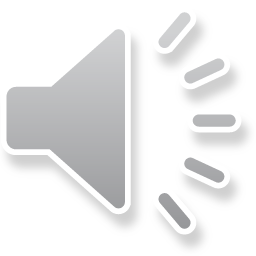 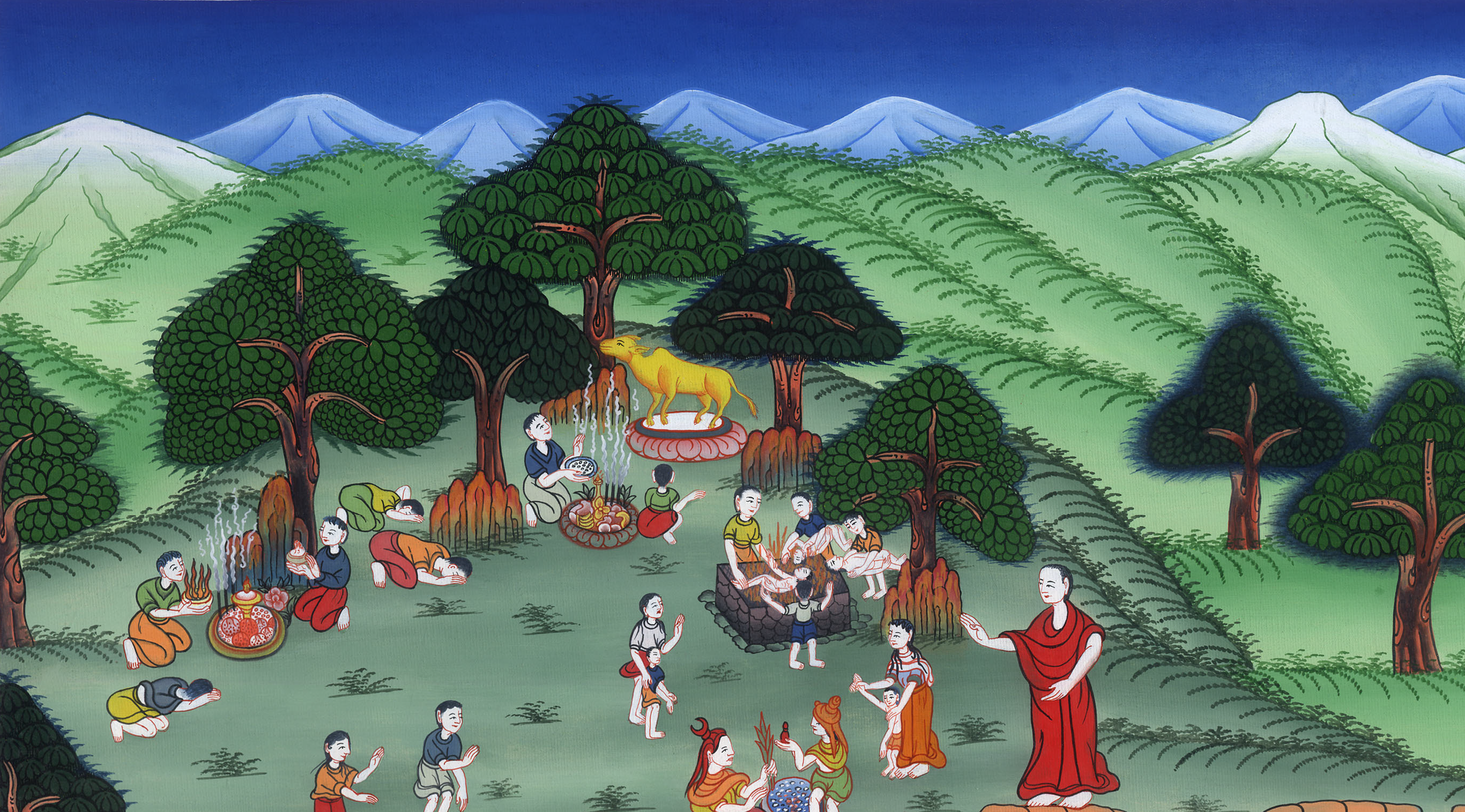 རྒྱལ་རབས་གཉིས་པ། 17:20